ВЕЛИКОБРИТАНИЯ:
конец Викторианской эпохи.
ВНУТРЕННЯЯ  ПОЛИТИКА
экономическое  развитие
внешняя политика
государственное устройство
Конституционная  монархия
парламент
Палата
  общин
Палата
  лордов
1906г. – создана партия лейбористов
лидер    консерваторов
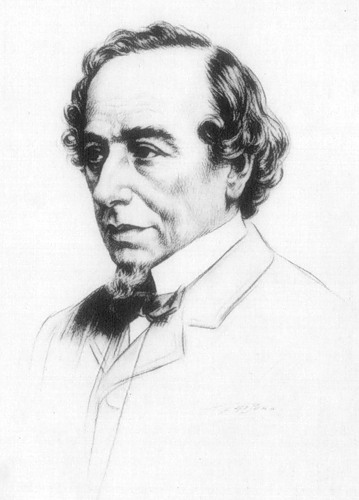 Бенджамин
    Дизраэли
партия консерваторов
лидер 
либералов
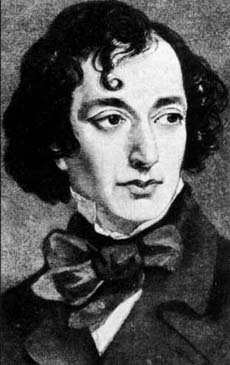 Уильям
 Гладстон
партия  либералов
ЛИБЕРАЛ - РЕФОРМАТОР
Дэвид  Ллойд  Джордж
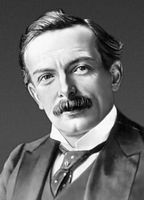 экономическое  развитие
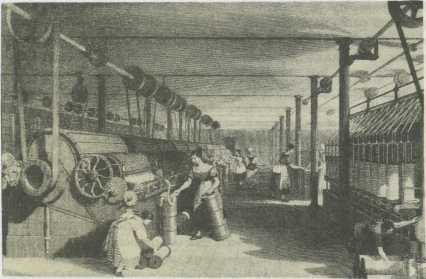 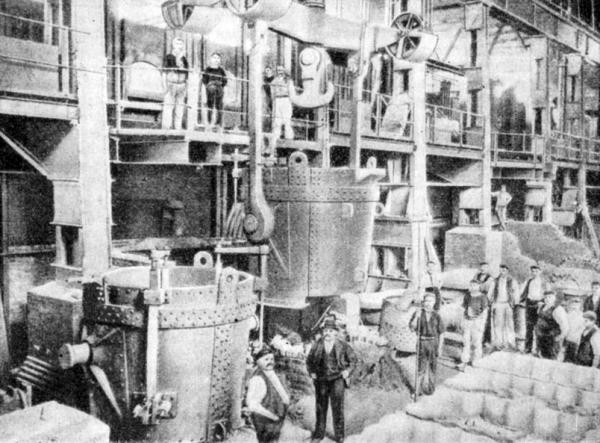 внешняя  политика
1904 – 1907 г.г. – создан союз Антанта 
                                 (сердечное согласие) 
             Англия, Франция, Россия
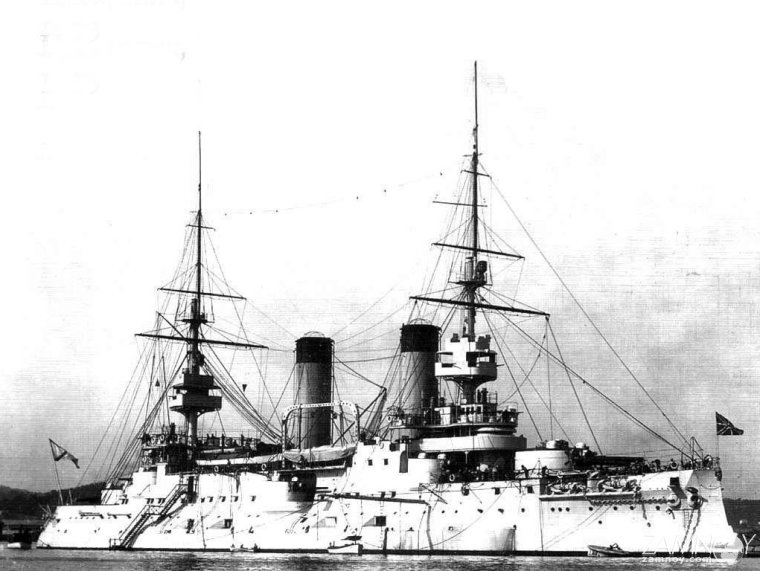 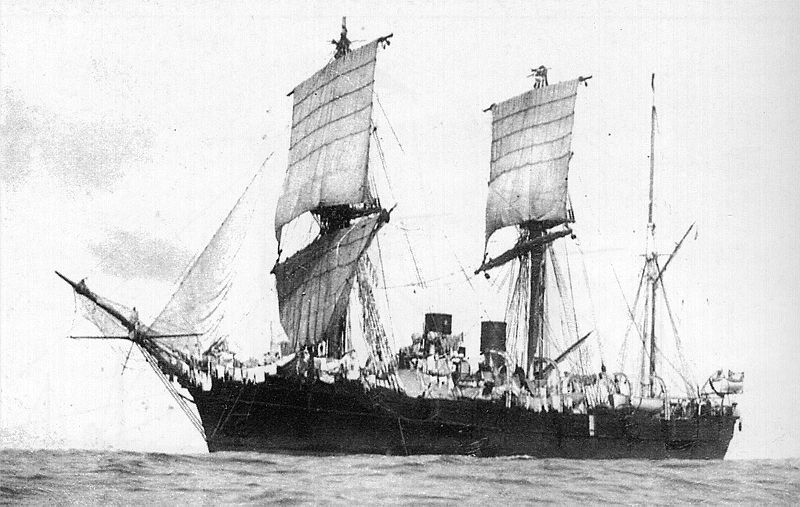